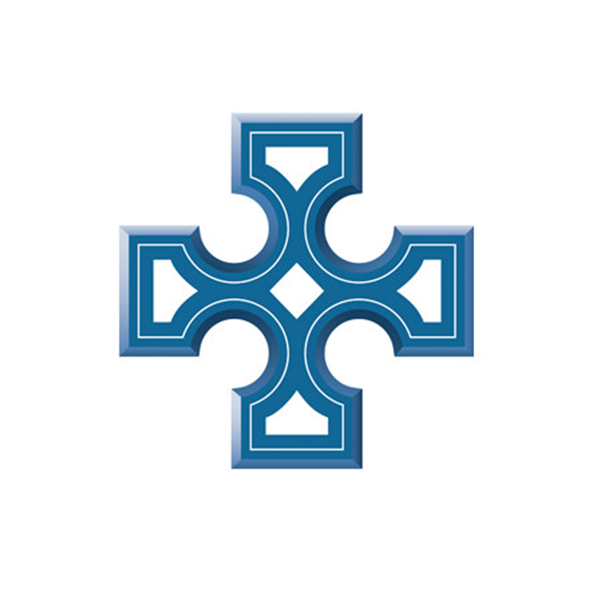 ANNUAL REPORTINGCharities Regulator – Republic of Ireland
Janet Maxwell – Head of Synod Services & Communications
Stuart Wilson – Compliance & Committee Support
1
Contents
FAQ
Layout
Where to get information
Step-by-step
Additional Resources
2
FAQ
Must be filed annually by registered charities.
Submitted online via CRA website, like registration.
Due 10 months after the end of financial year.
If financial year ends on 31st December, then the report is due 31st October the following year. 
Parts of this report will be displayed on the public Register of Charities.
Can save and return to report as needed.
3
Layout
Five Tabs:
Compliance with Charities Governance Code
Activities
Financial
Documents
Declaration
4
Where to get Information
Compliance with Charities Governance Code
Charities Governance Code Compliance Record Form
Activities
Trustees Annual Report
Financial
End of year accounts (Audited or Receipts & Payments)
Documents
End of year accounts
5
Step-by-step: Tab 1 - Compliance with Charities Governance Code
Does the charity need to meet the Additional Standards of the Code, or not?

Has the charity complied with all sections of the Code, or some sections of the Code, or has not yet commenced compliance with the Code, or prefers not to say?

If the charity declares that it has complied with some sections of the Code, it can indicate what sections have not been complied with and provide a reason why they have not been completed.
6
Step-by-step: Tab 1 - Compliance with Charities Governance Code - Visibility
If the charity declares that it has fully complied with all sections of the Code, then this declaration will be published on the public Register of Charities.

The charity can choose if it wants a declaration of partial compliance and the reasons provided published on the public Register of Charities.

If the charity declares that it has not commenced compliance with the Code or if it prefers not to say, this will not be visible on the public Register of Charities
7
Step-by-step: Tab 2 - Activities
What activities were carried out by your charity during the reporting period in furtherance of your charitable objectives?

Give a short description of your charity's activities during the reporting period in furtherance of your charitable objectives.

Who were the direct beneficiary groups of your charity during the reporting period?
8
Step-by-step: Tab 2 - Activities
Does your charity provide a direct service to individuals? Provide the average number of full-time employees you had during the reporting period in Ireland (excluding Northern Ireland)? 

Provide the average number of part-time employees you had during the reporting period in Ireland (excluding Northern Ireland).

Indicate the number of individuals, excluding charity trustees, who volunteered with your charity during the reporting period.

NOTE: Responses to all the questions in this section are published on the public Register of Charities.
9
Step-by-step: Tab 3 - Financial
Income from central government or local authorities.
Income from other public bodies.
Income from philanthropic organisations.
Income from donations & specify type of donation.
Income from bequests.
Income from trading and commercial activities.
Income from other sources & specify other sources 

NOTE: Responses to all the above are published on the public Register of Charities.
10
Step-by-step: Tab 3 - Financial
Expenditure on salaries & wages. 
Other expenditure. 

Total expenditure. 
Cash at bank and in hand.
Other assets.
Total liabilities.
Not Published
Published
11
Step-by-step: Tab 3 - Financial
Were your financial statements audited, and if yes, what type of audit opinion was provided by the auditors (unmodified opinion, qualified opinion etc.)?
Total income received by the charity from outside the State during the financial period to which the annual report relates
List countries from which income was received
Total funds spent or transferred outside the State by the charity during the financial period to which the annual report relates
List countries to which funds were transferred
List method(s) used to transfer funds outside the State, if relevant (bank transfer, An Post etc.
NOTE: Responses to each of the above are not published on the public Register of Charities.
12
Step-by-step: Tab 4 - Documents
Upload financial statements for the reporting period
Upload other supporting documents
13
Step-by-step: Tab 5 - Declaration
Summary of all answers. Can be printed and checked by Select Vestry
Review the answers provided and confirm everything is correct. 
Provide
Filer first name 
Filer last name 
Filer email 
Filer phone number 
Tick to confirm the declaration
Submit
14
Additional Resources:
https://www.charitiesregulator.ie/en/information-for-charities/annual-reporting
https://www.charitiesregulator.ie/media/2351/annual-report-form-user-guide-bilingual.pdf 
https://www.charitiesregulator.ie/media/2329/annual-reporting-information-note-final.pdf (Particularly pages 9,10,11)

Email: stuart.wilson@rcbcoi.org
15
16